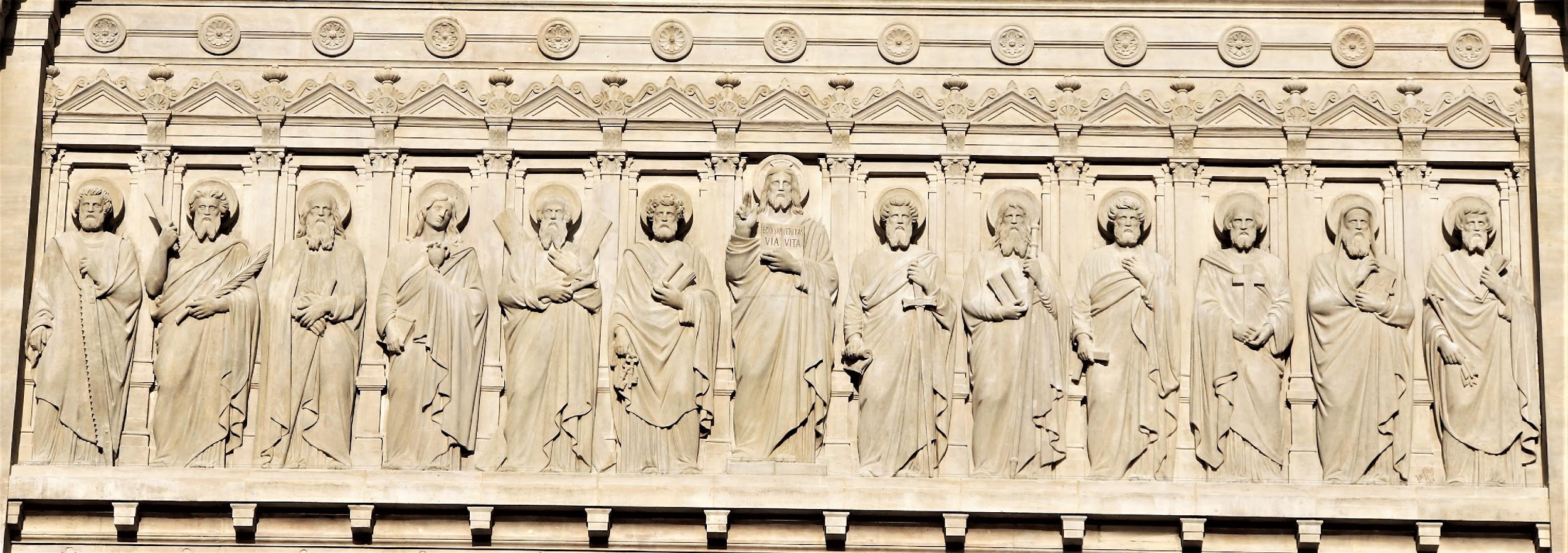 Cette semaine :

Dimanche 21 avril  : 4ème dimanche de Pâques – 61ème journée de prière pour les vocations
10h30 - 12h00 : bibliothèque de spiritualité
12h00 : baptême de Gaspard Boubal

Mardi 23 avril :
12h15 - 14h15 : bibliothèque de spiritualité – église
13h30 – 16h30 : Accueil-Solidarité
20h15 : maraudes
20h15 – 22h00 : Parcours Saint Matthieu : L’institution de l’Eucharistie – chapelle des catéchismes

Mercredi 24 avril :
8h45 : messe pour les mères de famille – chapelle de la Vierge
12h30 : spectacle Charles de Foucauld, frère universel  - chapelle des catéchismes – entrée libre
18h00 : manécanterie
20h30 : chœur liturgique – C. Martin-Maëder

Jeudi 25 avril : Saint Marc, évangéliste
9h15 : chapelet – chapelle de la Vierge

Vendredi 26 avril : 
15h00 : obsèques de Madame Isabelle Bernard

Samedi 27 avril :
11h00 : Baptême de Théodora Darwiche Bouis 
15h30 : mariage d’Eric Fleishel et Marie Serpe

Dimanche 28 avril : 5ème dimanche de Pâques – quête impérée pour les vocations
10h30 - 12h00 : bibliothèque de spiritualité
11h00 : Professions de Foi de l’Aumônerie
12h00 : Baptême d’Emma Simon
17h00 : concert d’orgue, Françoise Masset, soprano et Béatrice Payri, orgue – église
18h00 : Avance Au Large
Dimanche 28 avril : PARIS EGLISES TOUR	

HOLY GAMES organise une course à pied chronométrée de 10km et une marche de 5km pour inviter les sportifs à découvrir ou redécouvrir des églises et sanctuaires iconiques et emblématiques de la ville de Paris. 
Vous pourrez courir (ou marcher !) avec une intention de prière à déposer à l’arrivée de votre course à l’église de la Madeleine où sera célébrée la messe à 10h30.
Le dimanche 28 avril à 8h45, départ du parvis de la cathédrale Notre-Dame de Paris pour les 10 km, et de Notre-Dame des Victoires pour les 5 km. 
Inscriptions en ligne sur www.holygames.fr
Dimanche 28 avril : Quête pour les vocations 

Lors du dimanche 28 avril prochain, une quête en faveur de l’Œuvre des Vocations est proposée pour permettre le financement de la formation de près de 130 séminaristes et jeunes en année de fondation spirituelle en Île-de-France. Cette quête contribue également au financement de la pastorale des vocations religieuses et sacerdotales.
Vous pouvez également envoyer vos dons, déductibles de vos impôts, à : Œuvre des Vocations – 15 rue des Ursins 75004 Paris / don en ligne sur www.oeuvredesvocations.fr

AU NOM DES FUTURS PRÊTRES : MERCI !
La BRADERIE PAROISSIALE D’ÉTÉ
vêtements, accessoires, linge de maison, salon de thé

aura lieu les mercredi 29 mai de 8h30 à 19h
et jeudi 30 mai de 8h30 à 13h 
- chapelle des catéchismes  -
Venez nous aider et signalez-vous pour nous donner vos disponibilités. 
Mayté Varaut : 06.84.79.10.69 feteparoissiale.saintaugustin@gmail.com
VENTE DE CIERGES
DE LA MAISON MAGDALENA

Dimanche 28 avril, à la sortie des messes
CONCERT D’ORGUE

Dimanche 28 avril à 17h à l’église

« Prières à l’Église et… à l’Opéra »

Françoise Masset, soprano
et Béatrice Payri, orgue

Œuvres de Lully, Campra, Brahms, Wagner…

- Libre participation aux frais -
PÈLERINAGE DES HOMMES, PÈRES ET ÉPOUX À COTIGNAC

Du 4 juillet 12h30 au 7 juillet 2024
« Ma grâce te suffit »

Marche fraternelle en Provence jusqu’au lieu d’apparition de la Sainte-Famille, sous le patronage de Saint Joseph. Partir en pèlerinage, c’est prendre le risque de revenir transformé ! C’est si rare dans nos vies, profitons-en !  
Inscriptions et renseignements :
pelepf.saintaugustin@gmail.com
.
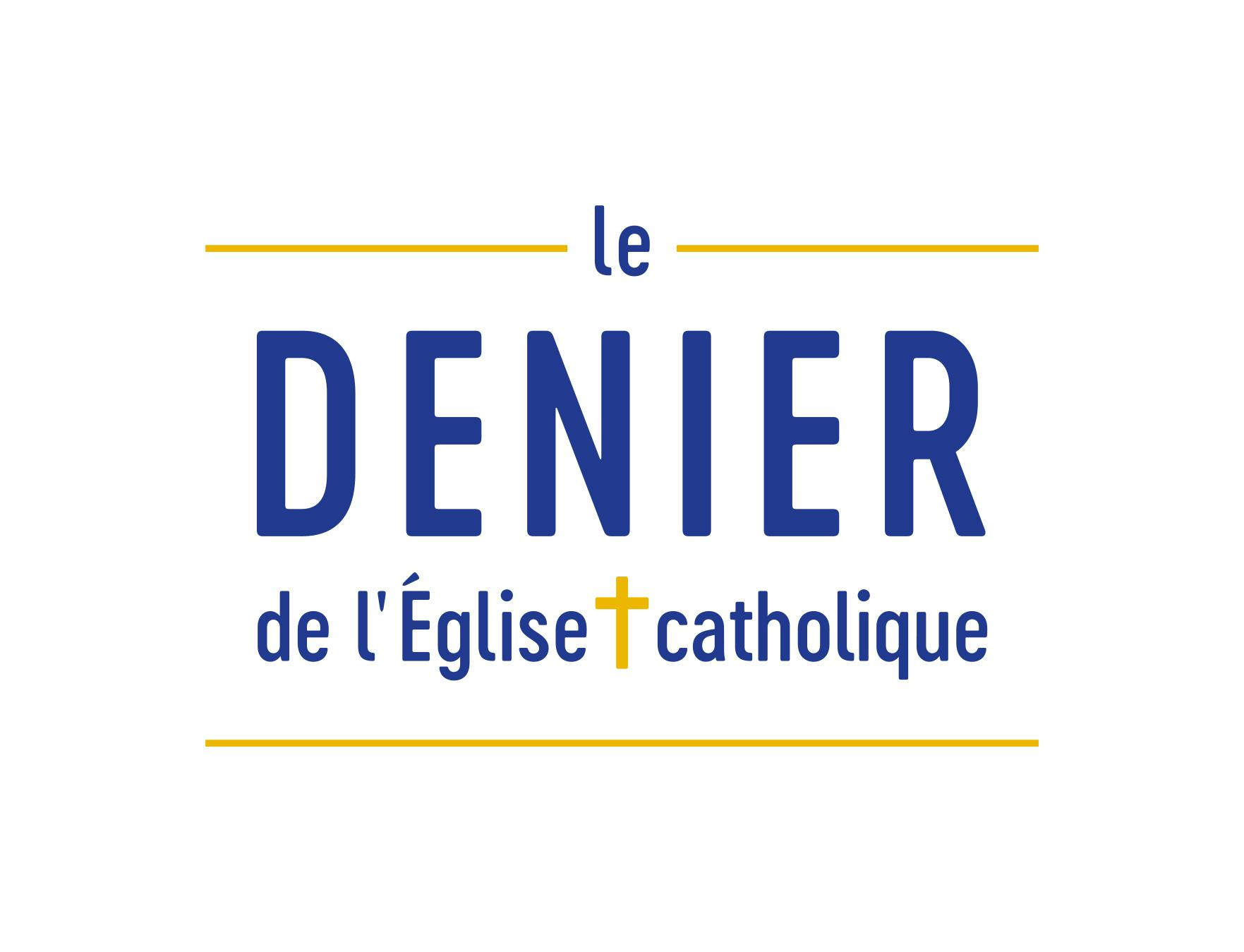 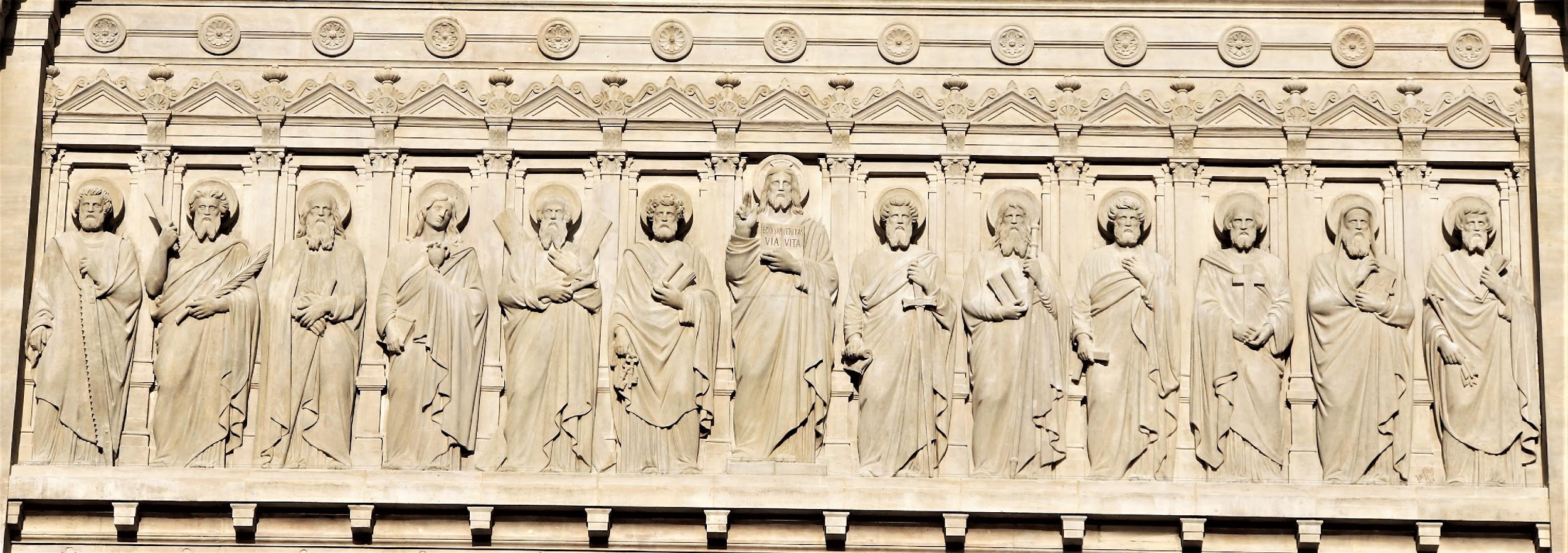 n°17
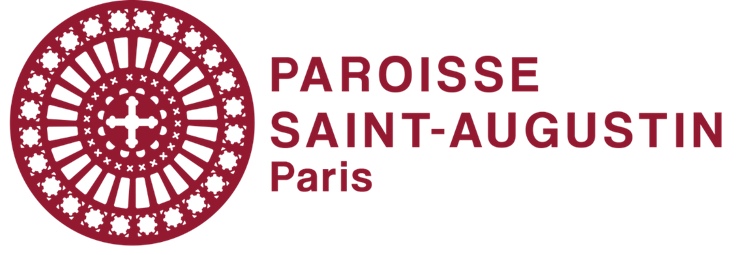 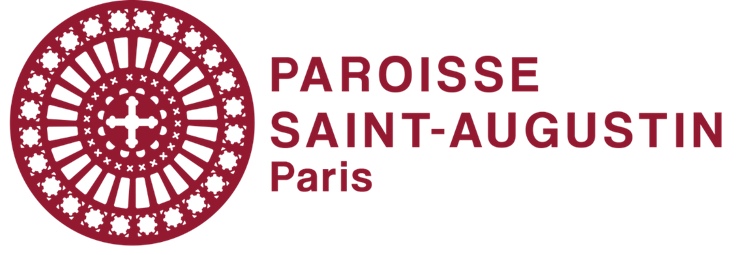 Dimanche 21 avril 2024
61ème journée de prière pour les vocations
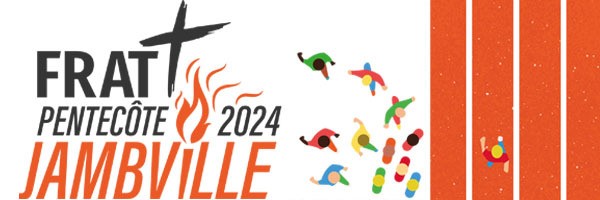 HORAIRES DE LA PAROISSE
PARCOURS DIGITAL PENTECÔTE 2024

Sagesse, intelligence, conseil, force, science, piété, crainte de Dieu : les dons de l’Esprit Saint sont parfois connus, mais leur sens profond est souvent méconnu. A l’approche de la fête de la Pentecôte le 19 mai prochain, la paroisse a préparé un parcours digital consacré aux 7 dons de l’Esprit Saint.
La semaine précédant la Pentecôte, à compter du dimanche 12 mai, les personnes inscrites recevront sur leur adresse e-mail une invitation à découvrir le don du jour sur le site dédié.
Pour chaque don :
Une courte explication du don du jour 
Un extrait d’un enseignement du pape François sur ce don (enseignements donnés à l’occasion de la Pentecôte 2014) 
Une prière de demande pour recevoir ce don 
Une proposition d’action concrète pour vivre ce don dans sa vie
Inscrivez-vous avant le 12 mai sur le site internet de la paroisse ou à l’adresse suivante :
dioceseparis.pentecote2024.fr/saintaugustin/
MESSES
Le dimanche : 9h00 – 10h00 - 11h00 – 19h00 –  messe anticipée le samedi à 18h30 

En semaine : Chapelle de la Vierge
Le lundi : 12h30
Du mardi au vendredi : 8h45 - 12h30 – 18h30 
Le samedi : 9h15 

OUVERTURE DE L’ÉGLISE
Le dimanche : 	8h30 à 12h30 et 16h30 à 20h00          

En semaine :
Du lundi au vendredi : 8h30 à 19h00
Le samedi : 9h00 à 12h30 et 14h30 à 19h30

ACCUEIL & INFORMATIONS DANS L’ÉGLISE
Du lundi au vendredi : 10h00 à 17h00
Le samedi : de 10h00 à 12h00

CONFESSIONS 
Du mardi au vendredi de 17h00 à 19h00 
Le samedi de 16h30 à 18h00

HORAIRES DU SECRÉTARIAT
Fermé le lundi
Mardi et jeudi : 14h30 - 16h30
Mercredi : 10h00 - 12h00 / 14h30 - 16h30
Vendredi : 10h00 - 12h00

Le secrétariat ne traite que des demandes administratives liées aux activités de la paroisse et aux sacrements. 
En dehors des horaires de permanence, merci d’écrire à l’adresse : secretariat@saintaugustin.net
Le Christ Bon Pasteur
 
Le Christ est le modèle du Bon Pasteur. Il prend soin des âmes que le Père lui a confiées en s'oubliant lui-même. Il ne ménage pas sa peine pour les conduire à Dieu. Jésus est le pasteur par excellence qui ne craint ni l'adversité ni le combat spirituel.
 
Dans l'Église, Jésus appelle tous les hommes de bonne volonté. En Lui, nous formons un seul peuple uni par une même charité, celle des enfants de Dieu. Par la médiation des prêtres, nous recevons sa Vie Divine au travers des sacrements qui nous aident à vivre selon ses commandements d'amour.
 
Jésus n'abandonne jamais ceux qui invoquent son Saint Nom lorsqu'ils sont tentés ou éprouvés. Comme Saint Pierre, mettons toute notre confiance dans la puissance du Ressuscité et dans Sa Parole de vérité. 
Faisons nôtre la réponse que Saint Pierre fait à Jésus lorsqu'Il demande à ses disciples s'il veulent toujours Le suivre après son discours sur le Pain de vie : « A qui irions-nous Seigneur ? Tu as les paroles de la vie éternelle » (Jn 6,68).

Emmanuel SOHIER, diacre
Le Frat de Jambville 
C'est LE rassemblement des jeunes de 13 à 15 ans d'Ile de France ! 
Il aura lieu le week-end de la Pentecôte du vendredi 17 au lundi 20 mai 2024
Ne ralentissez pas votre élan ! 
Tel est le thème du Frat en cette année olympique. Il est encore temps d'inscrire vos groupes !!
PARIS EGLISES TOUR
                        Course de 10 km et marche de 5 km
	           Dimanche 28 avril 
	
	Holy Games organise une course à pied chronométrée de 10km et une marche de 5km pour inviter les sportifs à découvrir ou redécouvrir des églises et sanctuaires iconiques et emblématiques de la ville de Paris. 
Vous pourrez courir (ou marcher !) avec une intention de prière à déposer à l’arrivée de votre course à l’église de la Madeleine où sera célébrée la messe à 10h30.
Le dimanche 28 avril à 8h45, départ du parvis de la cathédrale Notre-Dame de Paris pour les 10 km, et de Notre-Dame des Victoires pour les 5 km. Itinéraire passant par Saint-Étienne du Mont, Saint-Sulpice, Notre-Dame de la Médaille Miraculeuse, Notre-Dame des Victoires, le Sacré-Cœur, la Trinité et Saint-Louis d'Antin
Inscriptions en ligne sur www.holygames.fr
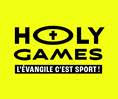 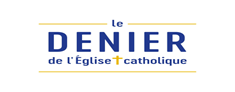 AVEZ-VOUS PENSÉ A VOTRE PAROISSE ?
Voici 4 moyens très faciles de ne pas oublier le denier de l’église :
Sur le site internet de la Paroisse en un clic sur l’onglet vert « Denier de l’église »
À la borne de paiement sans contact à l’accueil de l’église
Par bulletin sur les présentoirs de l’église
En scannant ce QR code

Avez-vous pensé au prélèvement
automatique qui répartit vos dons 
sur toute l’année ?
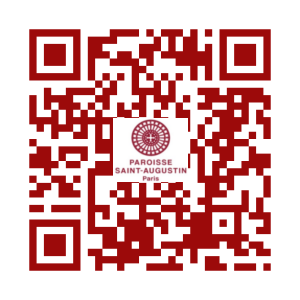 Vous souhaitez recevoir les informations de la paroisse par voie postale (vœux du curé, appel au denier, invitation à la fête paroissiale…), mettez à jour vos coordonnées !
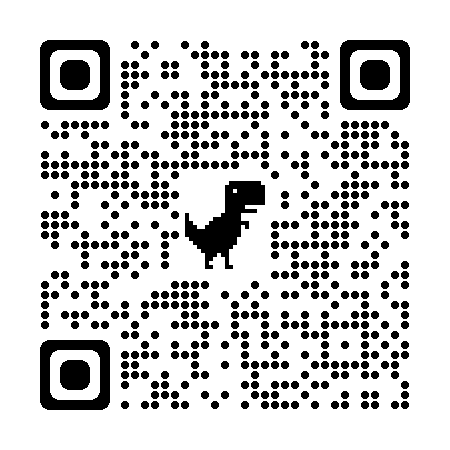 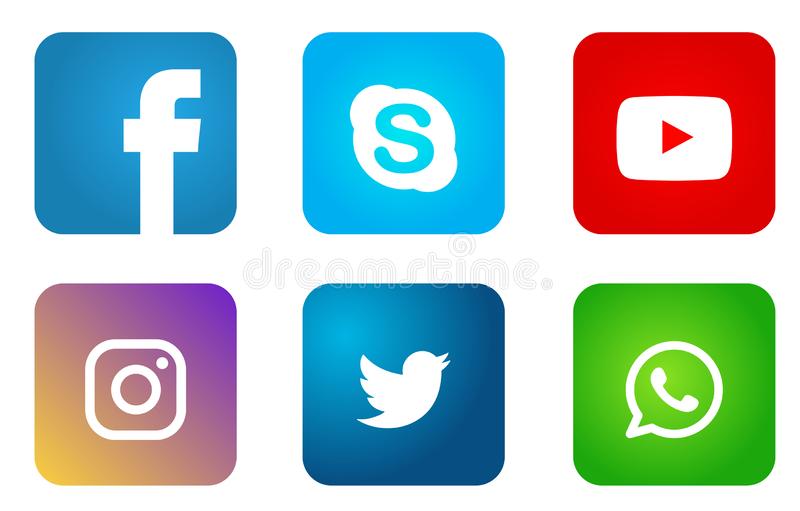 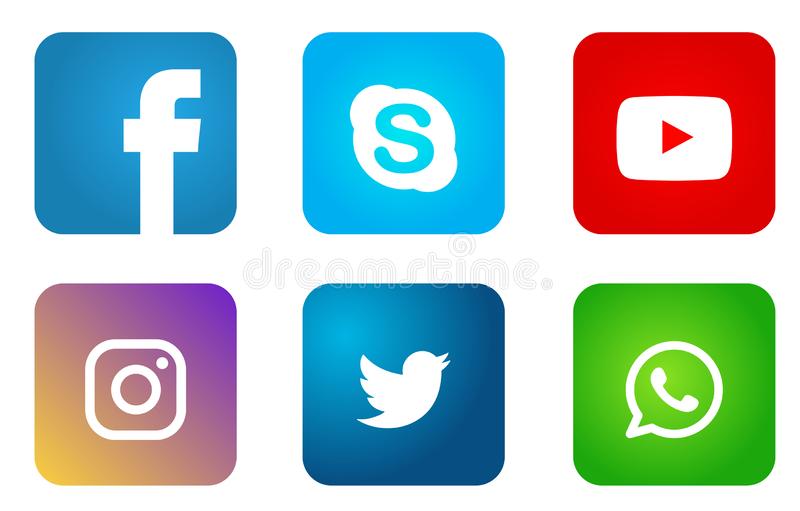 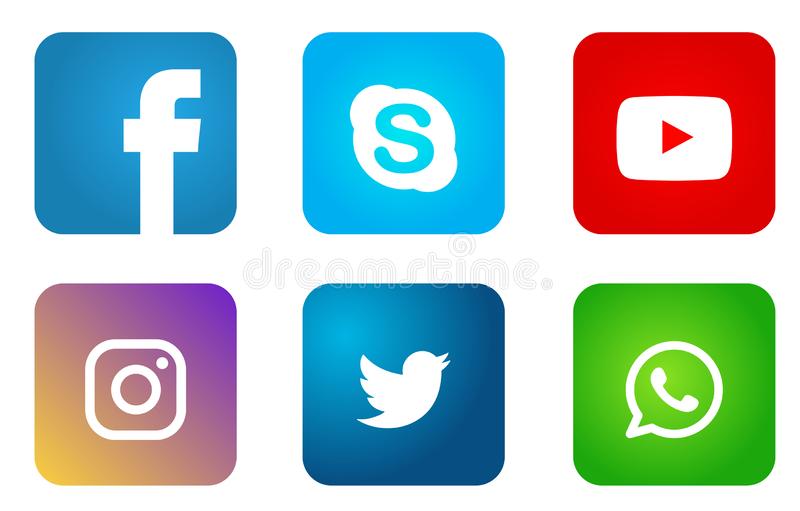 Retrouvez Saint-Augustin 
sur les réseaux sociaux !